Module 2:  Studying Local Data for Region 11 Fort Worth Partners
All AVATAR artifacts :
 http://www.ntp16.notlb.com/avatar
[Speaker Notes: Notes are added.]
Purposes of AVATAR Module 2
Provide local data for study and needs assessment by the Region 11 Vertical Alignment Team.  These local data may be compared with comparable state data.
Offer suggestions for working with local institutional research (IR) officers to collect additional data.
ESC Region 16
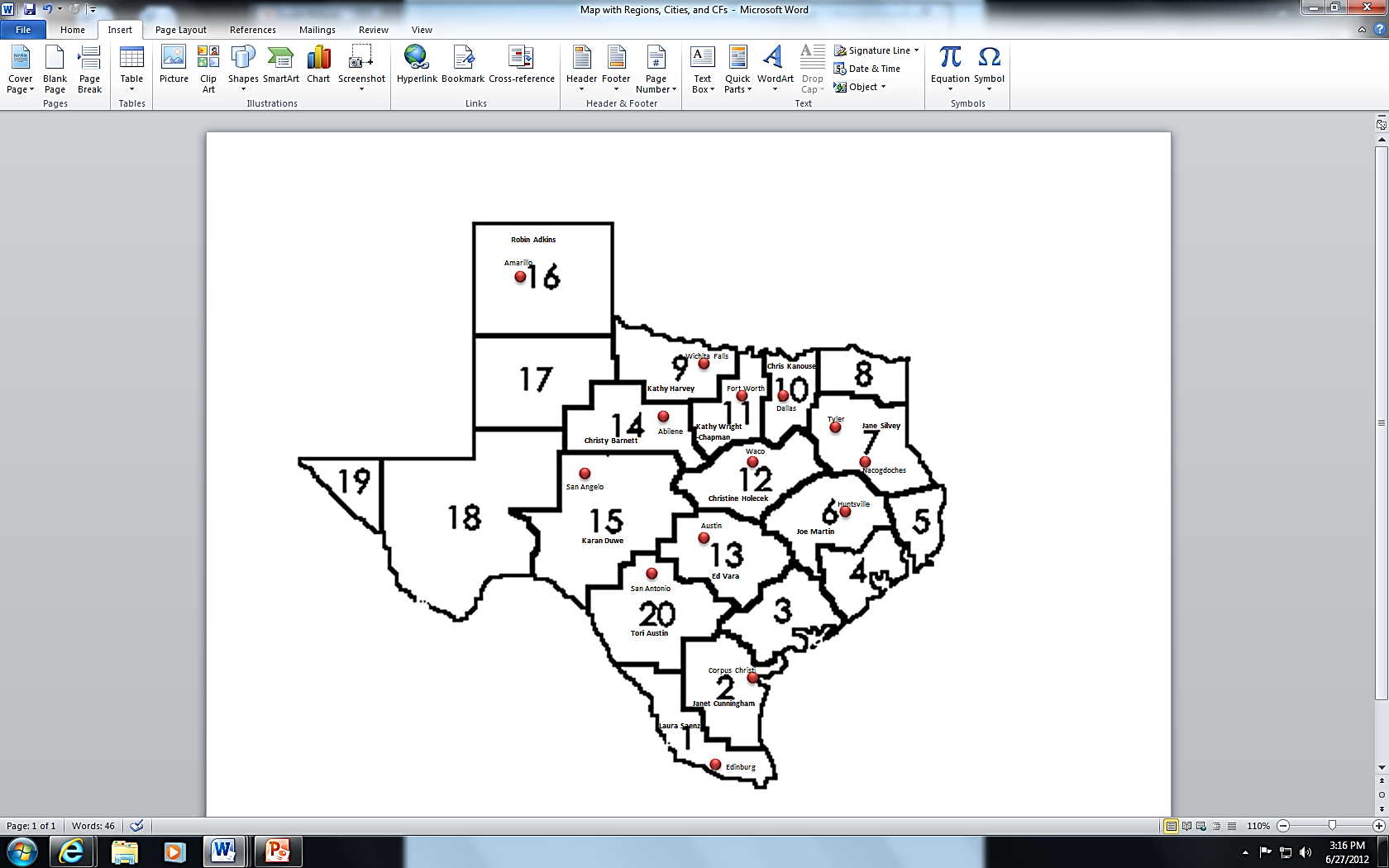 Please note: Amarillo is in Potter County. 
Frank Phillips College is in Hutchinson County. 
West Texas A&M University is in Randall County.
North Texas Regional
 P-16
Council
University of North Texas
Trimble Technical  High     School
Tarrant County                  College
Region 11 ESC
Scaffolding
Student
Success
AEIS Data from TEATrimble Technical High School, 2010-11
Student Body:
*State Comparison:
Minimum   17.2%
Recommended   82.8%
AEIS Data from TEATrimble Technical High School, 2010-11
Ethnicity of Student Body in Percentages:
AEIS Data from TEATrimble Technical High School, 2010-11
Other Descriptors of Student Body in Percentages:
*At risk of dropping out of school based on performance and status indicators listed in the AEIS Glossary.
AEIS Data from TEATrimble Technical High School, 2010-11
Percent  Enrolled in Advanced Course/Dual Enrollment:
AEIS Data from TEAPolytechnic High School, 2010-11
AP/IB Percentage Tested
IP PercenAP/IP Percentage Tested
tage TestedAP/IP Percentage Tested
AP/IP Percentage Tested
AP/IB Percent Examinees Met or Exceeded Criteria
AEIS Data from TEATrimble Technical High School, 2010-11
Texas Success Initiative, English Lang Arts, Percent Passing
IP PercenAP/IP Percentage Tested
tage TestedAP/IP Percentage Tested
AP/IP Percentage Tested
Texas Success Initiative, Math, Percent Passing
AEIS Data from TEATrimble Technical High School, 2010-11
Percentage College Ready Graduates, Class of 2010
P-16 Data from THECBTrimble Technical High School, 2011
P-16 Data from THECBTrimble Technical High School, 2011
Public Higher Education First Year Grades of High School Graduates in FY 2010
Participation Data from THECBTarrant College Canpuses, 2011University of North  Texas, 2011
Enrollment and Ethnicity  in Percentages
Online Institutional Resumes: THECBTarrant County Colleges, 2011University of North Texas, 2011
Graduation/Completion Numbers
P-16 Data from THECBTarrant County Campuses, 2011University of North Texas, 2011
Dual Credit Enrollment
Participation Data from THECBTarrant County South Campus, 2011Developmental Education, Fall 2008 Cohort Tracked for 2 years
Data not available for Trinity River Campus, too new.
Student Migration Data from THECBTarrant County South Campus, 2011Fall 2010 to Fall 2011
Student Migration Data from THECBTarrant County Trinity River Campus, 2011Fall 2010 to Fall 2011
Academic Performance of Transfer Students fromTarrant County South Campus, 2011Developmental Education vs. No Developmental Education, Fall 2009
*Excluding TAMU Commerce, TX State, TWU, and UT-Dallas.
Academic Performance of Transfer Students fromTarrant County South Campus, 2011Core Curriculum and Field of Study Transfers, Fall 2009
*Excluding TAMU Commerce, TX State, TWU, and UT-Dallas.
Academic Performance of Transfer Students fromTarrant County South Campus, 2011Academic or Technical Associate Degrees, Fall 2009
*Excluding TAMU Commerce, TX State, TWU, and UT-Dallas.
Academic Performance of Transfer Students toUniversity of North Texas, 2011Developmental Education vs. No Developmental Education, Fall 2009
Please note that Tarrant Co South is not a major feeder to UNT compared to these.
Academic Performance of Transfer Students toUniversity of North Texas, 2011Developmental Education vs. No Developmental Education, Fall 2009
Academic Performance of Transfer Students toUniversity of North Texas, 2011Core Curriculum Completed Prior to Transfer, Fall 2009
Academic Performance of Transfer Students toUniversity of North Texas, 2011Earned Associate of Arts Degree Prior to Transfer, Fall 2009
Success Data from THECBUniversity of North Texas, 2011Developmental Education, Fall 2009 Cohort Tracked for 1 year
*First time in college
Success Data from THECBTarrant College South Campus, 2011Percent of Students Transferred or Employed with Peer Comparison
Student Transfer and Completer Percentages
Success Data from THECBTarrant College Trinity Campus, 2011Percent of Students Transferred or Employed with Peer Comparison
Student Transfer and Completer Percentages
Success Data from THECBUniversity of North Texas, 2011Graduation and Persistence Rate of Fall 2004 Cohort
Six-year graduation rates for  full and part-time students
Data Sources
High school data are from the Texas Education Agency, Testing and Accountability, AEIS.  
K-12 and higher education data are from the Texas Higher Education Coordinating Board, Data Resources and Tools.
Where can I go for help with local data?
Consult your local expert!
Each Independent School District (ISD) and Institution of Higher Education (IHE) has an employee who is responsible for providing data to TEA or THECB or the governing board and accreditors of the IHE.  We refer to this individual or department as the Institutional Research officer.
Where can I go for help with local data?
The following Institutional Research Officers consulted in preparation of the slides that follow:
Anne Rusher, Director, Accountability and Data Quality, Fort Worth ISD
Terri Day, Executive Director, Institutional Research and Planning, Tarrant College District
Mary Barton, Director, Institutional Research, University of North Texas
Suggestions from the experts
An example of local data collection and sharing.
A chemistry vertical alignment team asks what grades were earned in the introductory college chemistry course by students from one school district.  
UNT and TCD would provide group data if > 5 students; no names would be provided unless students had given prior informed consent (due to FERPA).
Would want several weeks notice 
Other data might also be of interest, i.e., retention, developmental education, ethnicity (Achieving the Dream)
Suggestions from the experts
An example of local data collection and sharing.
A chemistry vertical alignment team asks what grades were earned in the introductory college chemistry course by students from one school district who had completed high school chemistry with and without Algebra II .  
ISD could provide high school transcript data and would share group data with IHE through an MOU.
Would want several weeks notice
Other data might also be of interest, i.e., grades earned in chemistry and algebra, data on number of course attempts, EOC results, attendance, disciplinary data
FWISD administers an annual student survey with potentially relevant questions.
Suggestions for Collecting Data through IR
Know what data you want in detail.  Refine your request, and provide a spreadsheet.
Institutional Research has busy times of year.
Seeking data across institutions may require MOU and involvement of Sponsored Research.
Be clear about how the data will help you.
Considerations for LocalData Collection
Collection of data from students requires consideration of FERPA.  Institutional Research officers recommend that you secure IRB approval and informed consent.
Data warehouses are constantly improving.  Be sure to ask whether the data you want are available.
Where can I go for help with local data?
Consult your local expert!
Each Independent School District (ISD) and Institution of Higher Education (IHE) has an employee who is responsible for providing data to TEA or THECB or the governing board and accreditors of the IHE.  We urge you to locate and consult with your local  Institutional Research officer.